الفصل الرابــــع المحاضرة الثانية/ التخطيط الاستراتيجي
اعداد
د. نادية داخل عناد
سنتطرق في هذه المحاضرة على الجوانب التالية للتخطيط الاستراتيجي :
مفهوم الاستراتيجية
اللاتاكد والاجتهاد
اولا: العوامل المهمة في تحديد الاستراتيجية
ثانيا: مكونات استراتيجية المنشاة
ثالثا: خطوات عملية اتخاذ القرارات الاستراتيجية
رابعا: مستويات الاستراتيجية
التخطيط الاستراتيجي
اذ اكانت الاهداف الرئيسة هي النهايات التي تسعى الادارة الى الوصل اليها فان الوسائل الموصلة اليها هي استراتيجية المنظمة ، وينصب التخطيط الاستراتيجي على تطوير او صياغة النهج الاساسي العريض للمستقبل ولابد ان يتبع وضع الخطط التفصيلية (التخطيط التشغيلي). مفهوم الاستراتيجية: من بين اهم مهام الادارة العليا بالمنظمة مقابلة مواطن القوة والضعف (البيئة الداخلية) من جهة والفرص والتهديدات (البيئة الخارجية) من جهة اخرتعد خصائص هذه المقابلة المكونات الاساسية للاستراتيجية، يمكن ان ينظر الى الاستراتيجية على انها سلسلة من القرارات الاستراتيجية مثل:مزيج المنتوجات،موقع الشركة للقطاع الذي تعمل به.من خلال القرارات الاستراتيجية تحدد الادارة توجه المنشاة تجاه البيئة الذي يسمى الوقفة الاستراتيجية.
اللاتاكد والاجتهاد

 يبرز عنصر اللاتاكد درجة كبيرة في القرارات الاستراتيجية بسبب تعقيد البيئة بحيث يصعب التنبؤ المدروس بظروفها ومكوناتها مما يتطلب من الادارة العليا اللجوء الى الحكم الشخصي (الاجتهاد).
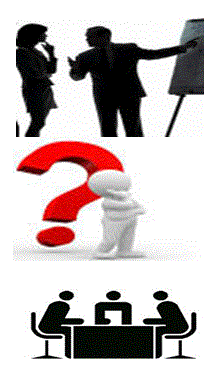 اولا: العوامل المهمة في تحديد الاستراتيجية
أ-الظروف البيئية :التغيرات التي تحصل في البيئة تصبح اما اكثر ايجابيا او اقل ملائمة للاستراتيجيات المعنية. ب-موارد المنظمة:وهي الموارد البشريةوالمادية والمالية والمعلوماتية على ضوء الموارد يحدد المدير مجموعة الفرص المتاحة. ج- فلسفة الادارة وقيمها ورغبتها: بعض الادارات تؤكد على الابداع والنمو وقد تستقطب المنظمة بعض المديرين ممن يحملون هذه التوجهات .
ثانيا:مكونات استراتيجية المنشاة
1- استراتيجية التسويق :قد تختار المنشاة التنويع في المنتوجات والاسواق او تكون متخصص بمنتوج واحد.2- استراتيجية العمليات: ترتبط استراتيجية العمليات بوجه خاص باستراتيجية التسويق فاذا كانت استراتيجية التسويق تركزعلى جودة المنتوج والسعر فان الانتاج يتوجه نحو الجودة والاهتمام بالكلفة.3-استراتيجية الموارد البشرية: تهتم بمصادر الحصول على الموارد البشرية المضافة واختيارها وتقييم ادائها.4- استراتيجية المالية: تحديد هيكل راس المال (ملكية +مديونية) التي تمثل مصادر تمويل المنشاة.
5- استراتيجية البحث والتطوير: لو اختارت المنشاة طريق الابداع فانها ستخصص المزيد من الموارد. 

6- استراتيجية النمو :يرى المديرين النمو هو اساس النجاح فالمنشاة اما تتقدم ام تتدهور.

7-استراتيجية التوسع الجغرافي: بسبب الانفتاح العالمي بين الدول وتحرير التجارة الدولية من القيود فان المجال الجغرافي للمنشاة قد توسع.
ثالثا: خطوات عملية اتخاذ القرارات الاستراتيجية
1-صياغة الاهداف: وهي الخطوة الاولى في تكوين استراتيجية المنشاة اذ يمكن انتهاج عدد من الاهداف الرئيسة لتحقيق رسالتها كما في الشكل 1.2-التحليل البيئي(الفرص والتهديدات): (1)،تضمن استغلال الفرص الخارجية (2)تحديد التهديدات اذ تنشا الفرص والتهديدات من مكونات كل من البيئة الخاصة والعمومية وهي :أ)دخول المنافسين الجدد ، ب)المنافسون الكبار في الصناعة ،ج)المنتوجات المعوضة، د)قوة المشترين، هـ) قوة الموردين.3-التحليل المنظمي(القوة والضعف):ينصب اهتمام المدير عند تقييم الموارد المتاحة على تحديد مواطن القوة والضعف ،اذ كلما تتمتع المنشاة بموطن قوة ببعض المجالات مثل (المالية، التكنولوجيا, الموارد البشرية ) زاد عدد البدائل المتاحة ,اما اذا كانت المنشاة تعاني من مواطن ضعف فيها فانه يقلل من عدد البدائل.
4-المقابلة بين التحليل البيئي والمنظمي: الغرض من هذه المقابلة هي الموائمة بين المنظمة والبيئة لكي تستفيد المنظمة من الفرص التي تتيحها البيئة وتتجنب تهديداتها كما في الشكل 2. 5-تطوير البدائل الاستراتيجية: ففي حالة المنشاة قائمة فان احد البدائل يتضمن الاستمرار في عملها باعتبار ابسط البدائل وقد تكون افضلها ،غير ان لابد للمنشاة ان تغير في استراتيجيتها بسبب التغيرات البيئة.6-اختيار الاستراتيجية الاساسية :هي اللحظة الحاسمة بسبب ارتكاز القرار على درجة كبيرة من الاجتهاد ،كما ان للإدارة فلسفتها وقيمها ورغباتها مما يؤثر في تفضيل بديل عن اخر,ومن هذه البدائل: البيع بسعر اقل ،دخول اسوق جديدة، تطوير المنتوج.7-تنفيذ الاستراتيجية: يتم في هذه المرحلة صياغة الخطط التفصيلية لتنفيذ الاستراتيجية الشاملة وتتولى الادارة الوسطى والدنيا عملية التنفيذ،يتطلب ذلك التجزئة التشغيلية للاستراتيجية على مستوى التقسيمات (متوسطة،وقصيرة الاجل ).8-تقييم الاستراتيجية: تحتاج الاستراتيجية الى تقييم متواصل اثناء التنفيذ لتفادي تدهورها ،تستلزم عملية التقييم وجود معايير نابعة من الهدف مثل :الحصة السوقية ،نمو المبيعات،كما يمكن قياس الأداء بالمقارنة مع الماضي او بأداء المنافسين.
شكل (1)عملية اتخاذ القرار الاستراتيجي
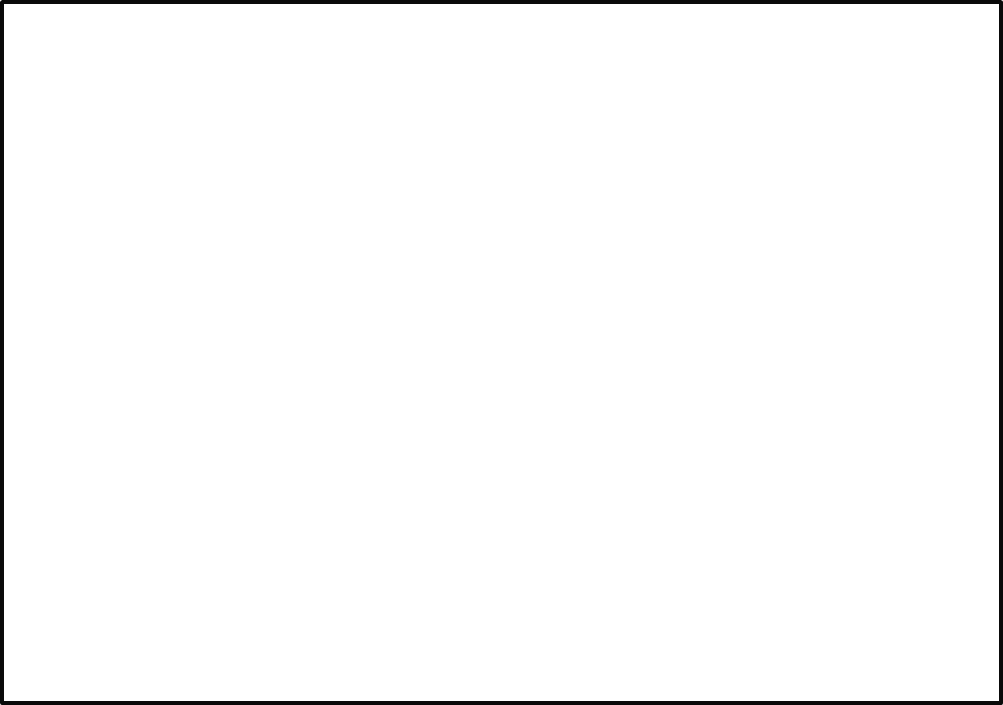 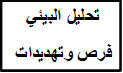 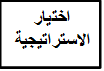 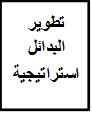 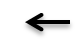 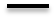 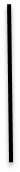 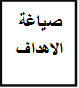 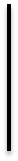 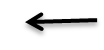 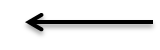 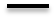 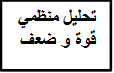 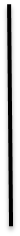 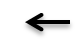 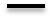 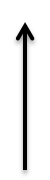 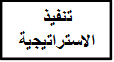 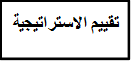 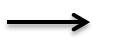 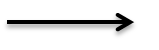 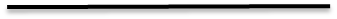 الفرص البيئية
مواطن قوة المنظمة
استغلال
اقتناص
التهديدات البيئية
مواطن الضعف
تجنب
تطوير
شكل (2) المقابلة بين المنظمة والبيئة
رابعا: مستويات الاستراتيجية
1-الاستراتيجية على مستوى المنشاة: وهي استراتيجية الشاملة اوالكلية اللمنشاة اذ تحدد الاعمال المتخصصة فيها،تتضمن تحويل الرسالة الى واقع لايتغير، مثال/استراتيجية الشاملة لشركة ZER  هي جميع المصانع المتخصصة فيها (المعلبات ,الزيوت،المكرونة).2-الاستراتيجية على مستوى الاعمال :تتضمن تحسين الموقع التنافسي ، اذ تركز على افضل اساليب التنافس مع الغير مثال/مصنع الزيوت شركة ZER افضل في السوق .3-الاستراتيجية على مستوى الوظائف: وتغطي الانشطة المختلفة للمنشاة أي تطوير الاستراتيجيات في كل الوظائف . مثال /تركز شركة ZERعلى انشطة(العمليات،الموارد البشرية،التسويق،المالية)  الخاصة بالمصنع.